Startseminar 18.1
Organisation der Gefahrenabwehr in Dänemark
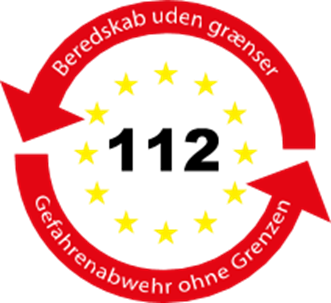 Referent
Peter Staunstrup
Ehemaliger Offizier der dänischen Armee
Einsatzleiter Feuerwehr, ehemaliger Feuerwehrchef Odense

Kontakt:
Mail: psta@112interreg.eu
Tlf.: 0045 21 24 51 32
18.01.2012
2
Königreich Dänemark
Parlament: Kopenhagen
Ca. 5,5 Mio. Einwohner
43.094 km
 Gesetzgebung für:
Feuerwehr
Katastrophenschutz
Rettungsdienst
Polizei
Etc.
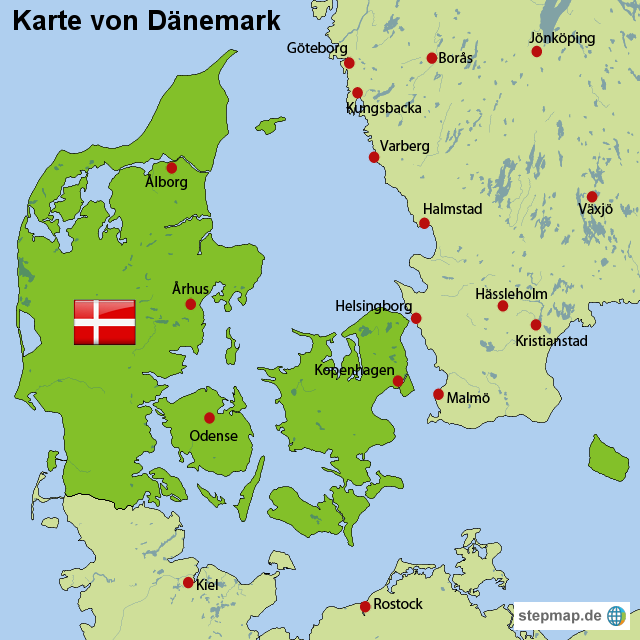 18.01.2012
3
5 Regionen
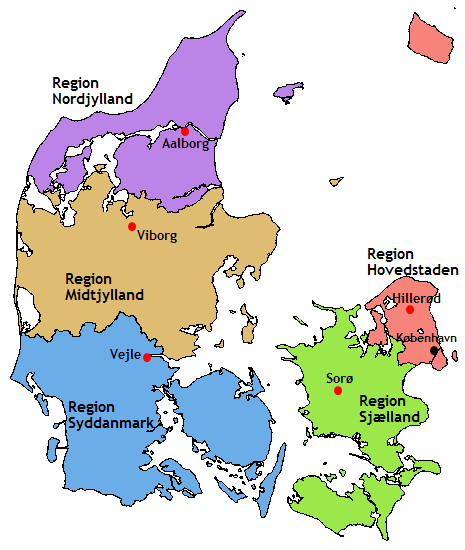 Jeweiliger Regionschef
Zuständig für:
- Rettungsdienst
- Krankenhäuser
- ÖPNV
18.01.2012
4
98 Kommunen
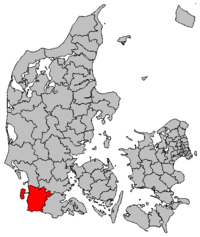 Jeweils eigener Bürgermeister
Im Durchschnitt 55.000 Einwohner
Zuständig für:
Feuerwehr entweder:
Berufsfeuerwehr
Teilzeitfeuerwehr
Freiwillige Feuerwehr 
Privatunternehmen

Die Einsatzleitung liegt immer bei den 
Hauptamtlichen Kräften der Kommune
(Berufsfeuwehrleute)
18.01.2012
5
Organisation der Feuerwehr
Zentrale Gesetzgebung:
„Vorbeugen, reduzieren und bekämpfen jeder Art von Schaden am Bürger, Eigentum und der Umwelt.“

Nicht durch die Gesetzgebung geregelt ist:
Die Einrichtung der Polizeileitstelle (Euronotruf 112)
Rettungsdienst
Search and Rescue
Meeresverschmutzung
18.01.2012
6
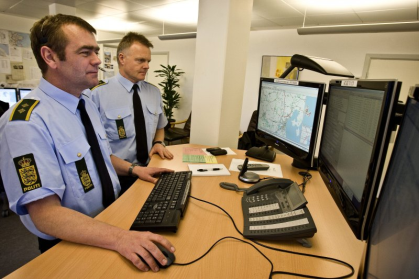 Polizei in Aarhus
Feuerwehr oder Rettungsdienst
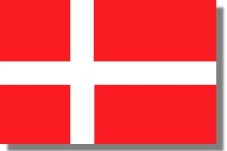 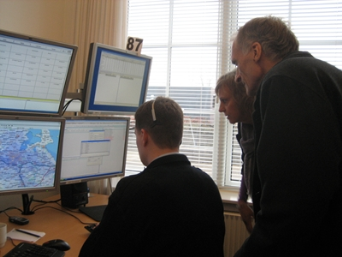 Odense/ AMK
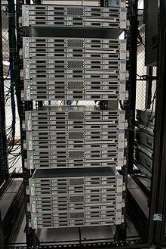 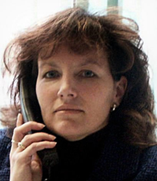 Bürger wählt 112
Wachzentrale oder aut. Wachzentrale
Nachalarmierung
Feuerwehr
Feuerwache/ Einsatzleiter
Rettungswache
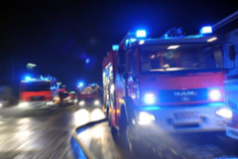 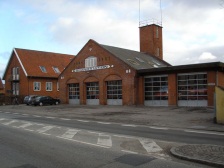 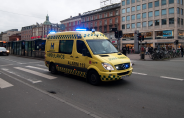 RTW
Alarmierungsablauf
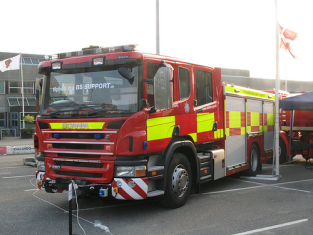 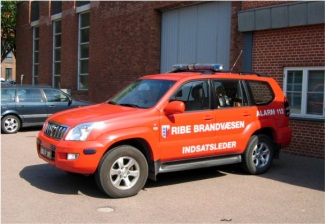 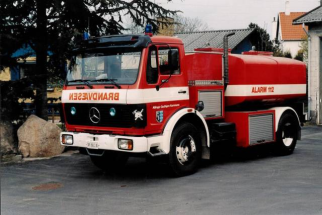 Polizeileitstelle Aarhus
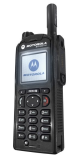 SINE-Funk
Standleitung
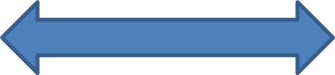 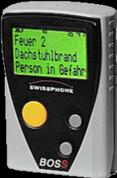 Alarm über DME
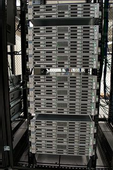 Wachzentrale oder aut. Wachzentrale
18.01.2012
8
Ausbildung
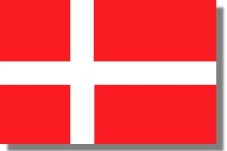 Grundausbildung+
Funktionsausbildung 260 h
Brandmand
Gruppenführer 240 h
Holdleder
Indsatsleder
Einsatzleiter 320 h
Äußere Absperrung
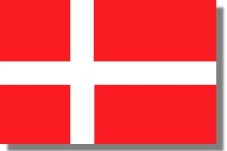 Innere Absperrung
Koordinierender Arzt
Einsatzleiter
Polizei
Schadenstelle
Gruppenführer
Ambulancebehandler
Feuerwehrleute
Katastrophenschutz
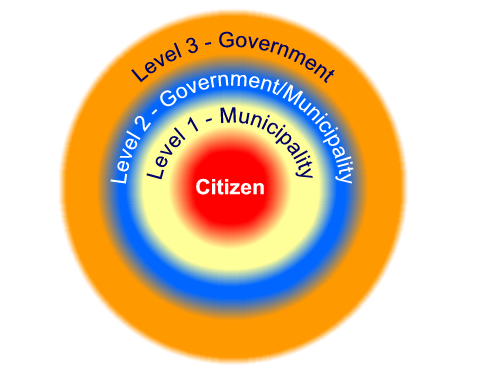 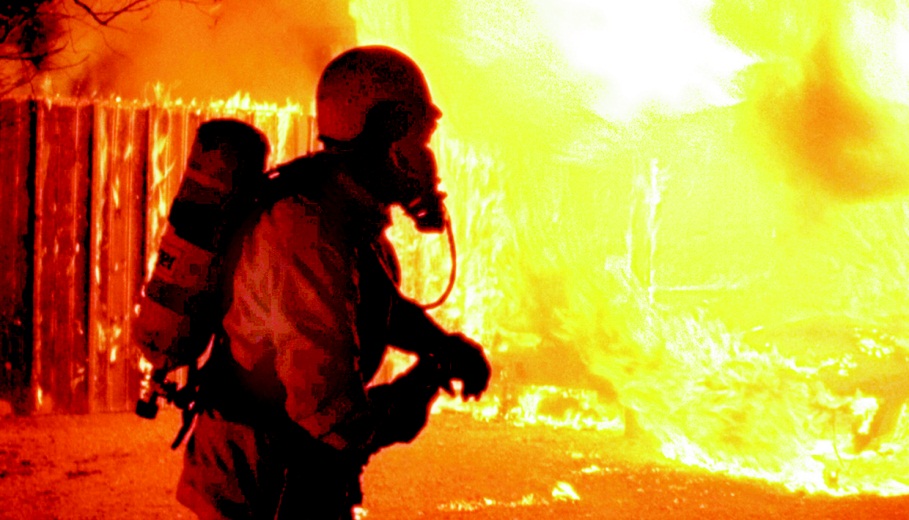 Übergeordnete Philosphie

Dänische Bürger sind entsprechend 3 Leveln geschützt

Der Schutz besteht aus einer engen Verzahnung der kommunalen und staatlichen Bereitschaften.
Side 11
Gemeinsame Bereitschaftsstäbe
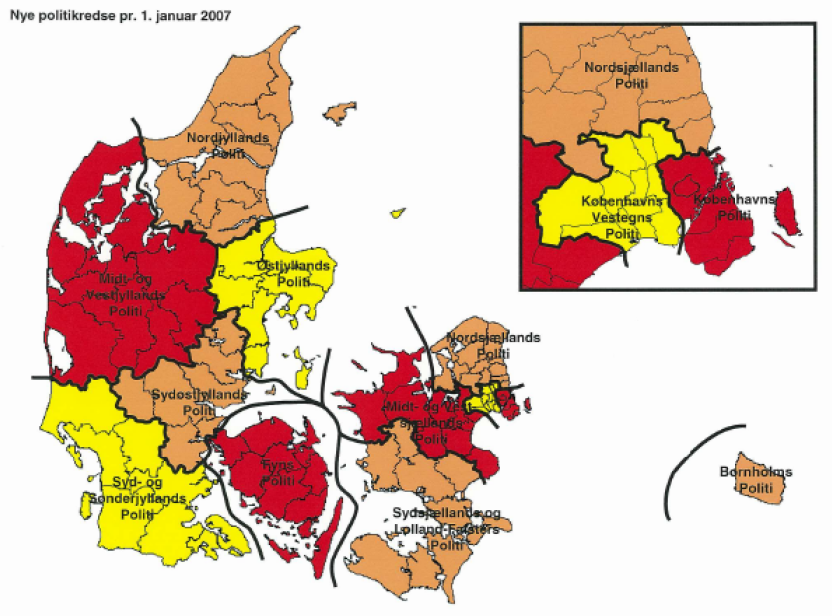 Side 12
DEMA’s regionale Bereitschaftskasernen
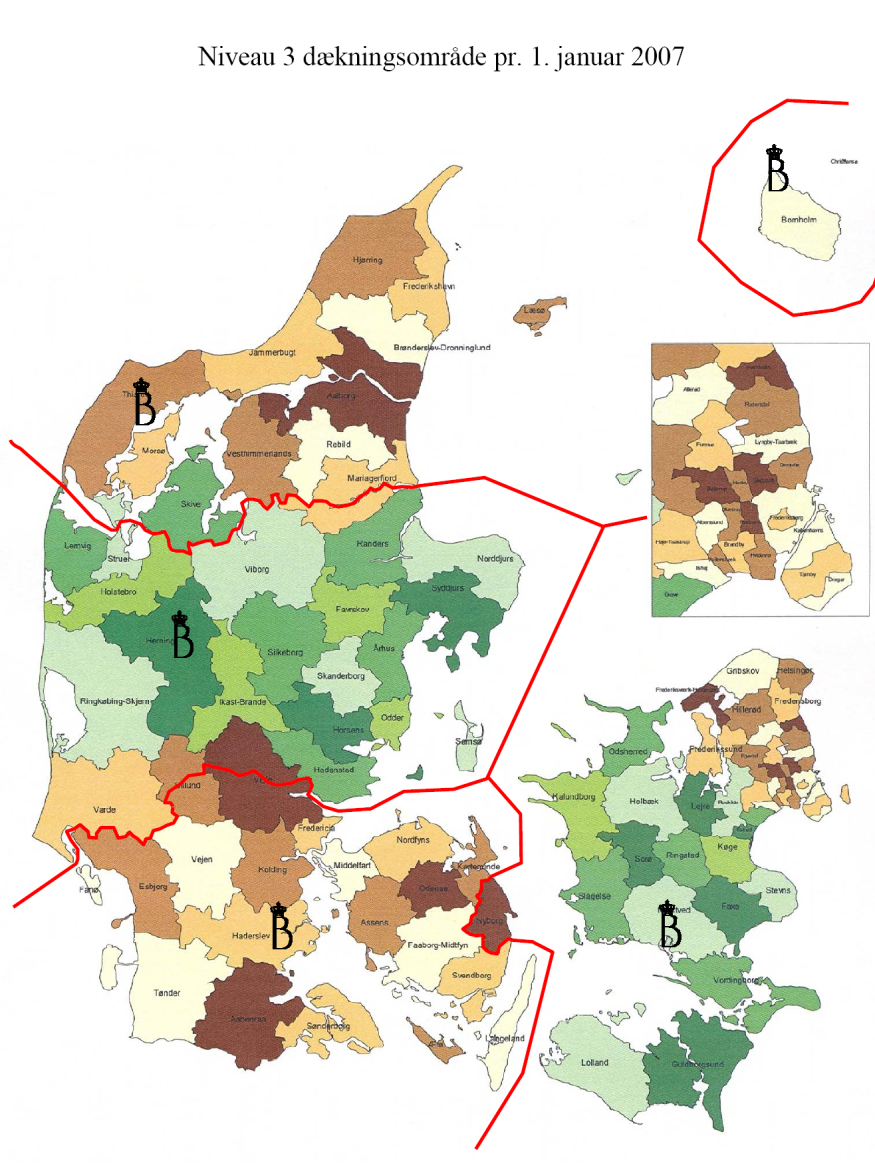 DEMA’s operative Ressourcen
5 regionale Kasernen der Bereitschaft
1 Freiwilligen Kaserne (in der Nähe Kopenhagens)

Kapazitäten:
Spezialfahrzeuge und Ausrüstung
5 x 120 Feuerwehrleute
ABC-Teams
Chemikalienschutzanzüge 
Messequipment (A+C)
Kommunikationsequipment

DEMA hilft den kommunalen Feuerwehren, der Polizei und anderen Behörden. Sie sind besonders qualifiziert zur ABC-Erkundung und Abwehr sowie große Rettungseinsätze bei ausgedehnten Schadenslagen.
Ausbildung von 750 Wehrpflichtigen.
Die DEMA nimmt in internationalen, humanitären sowie regionalen Planungen teil.
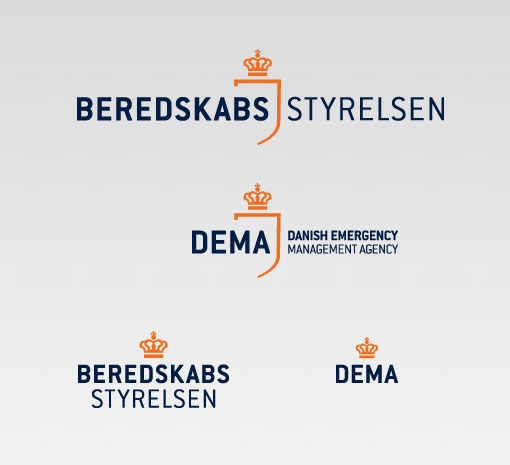 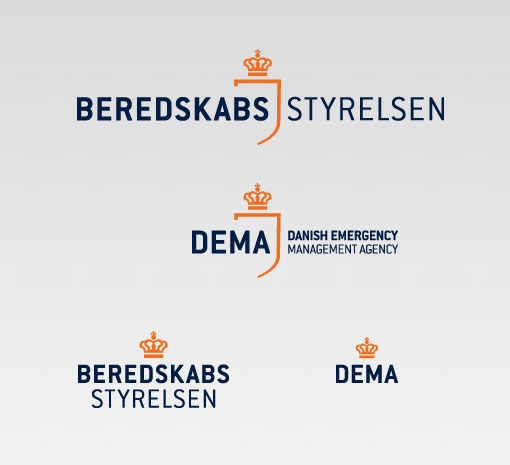 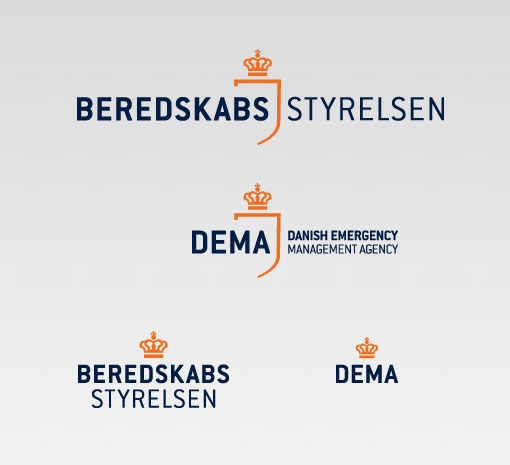 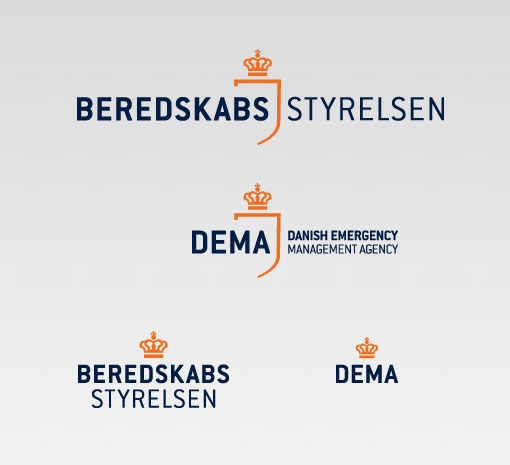 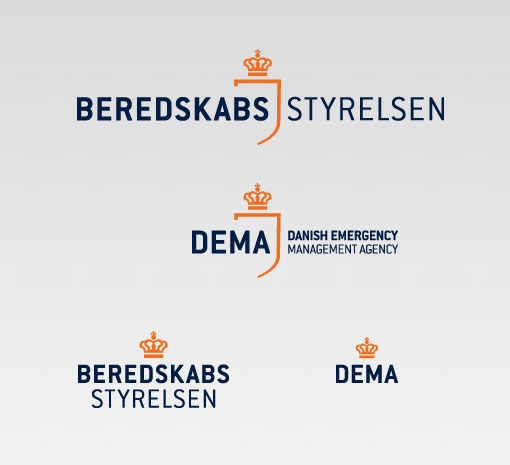 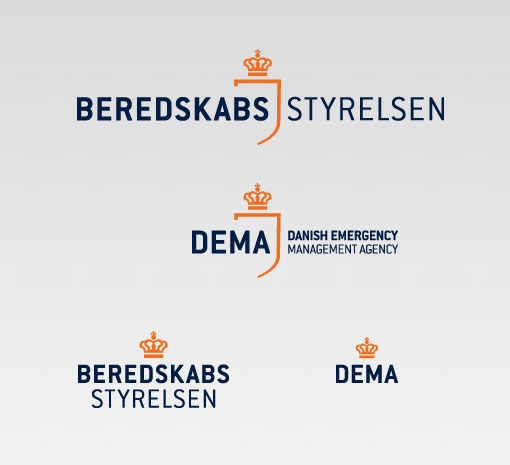 Side 13
Level 2 – 14 Stützpunkte
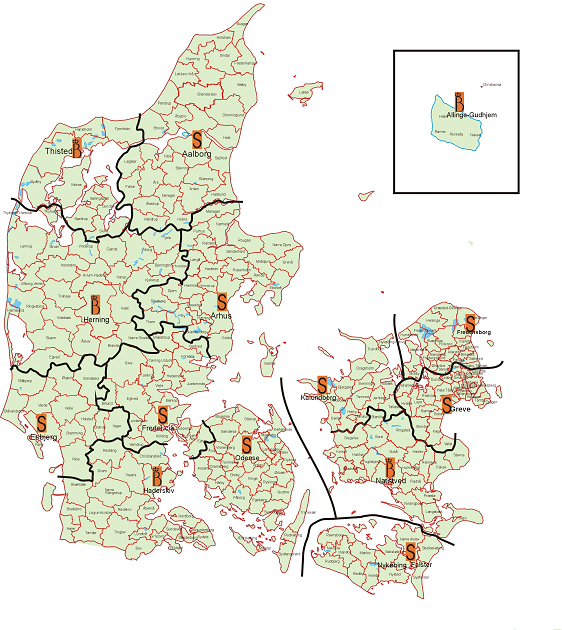 Auf diesen Stützpunkten wird u.a. folgendes vorgehalten:
Wasserversorgung
Pumpen
Chemieschutzanzüge
Schweres hydraulisches Rettungsgerät
Dekontaminationszelte
Behandlungsplätze
Geländegängige Fahrzeuge
Einsatzleitwagen
Side 14
[Speaker Notes: The level 1 preparedness is assisted by level 2:

The level 2 consists of 14 centres, of which
- the 9 centres are run by the municipality
- the 5 centres are run by DEMA

They each cover an area of one or several counties, with the ability to assist within one hour.]
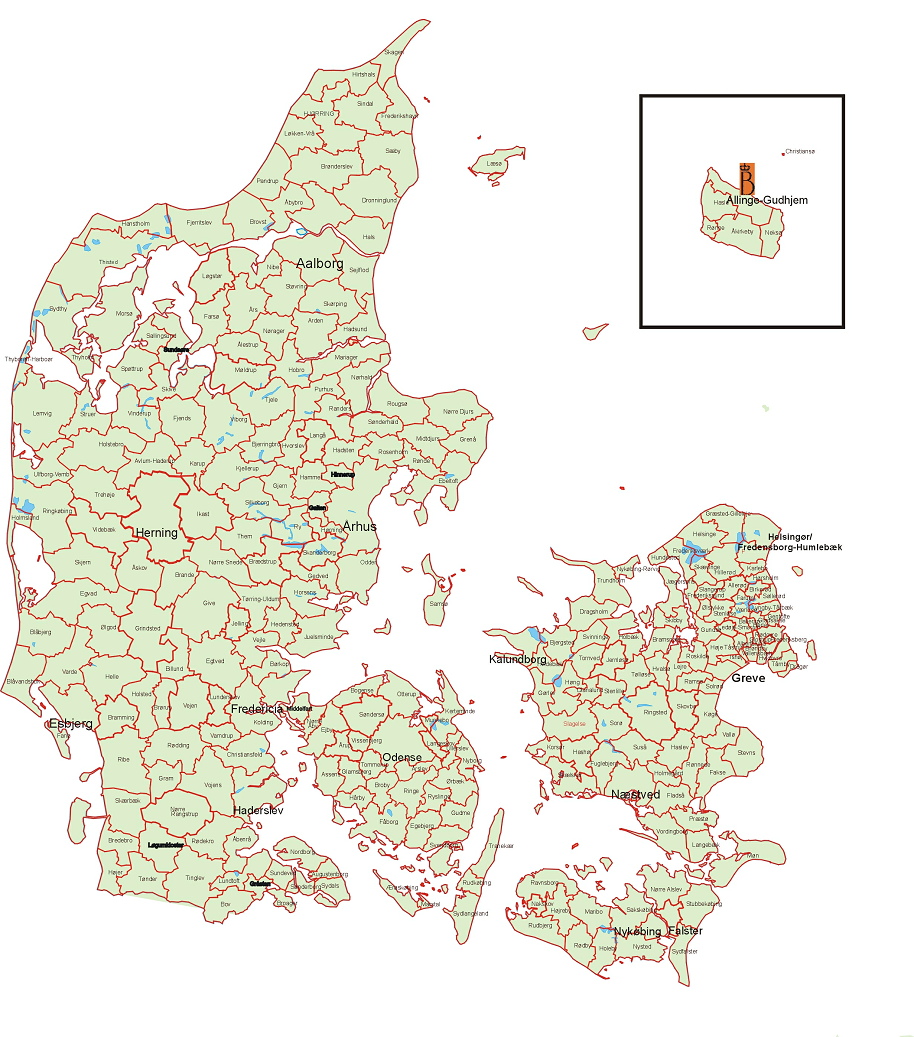 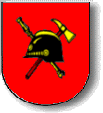 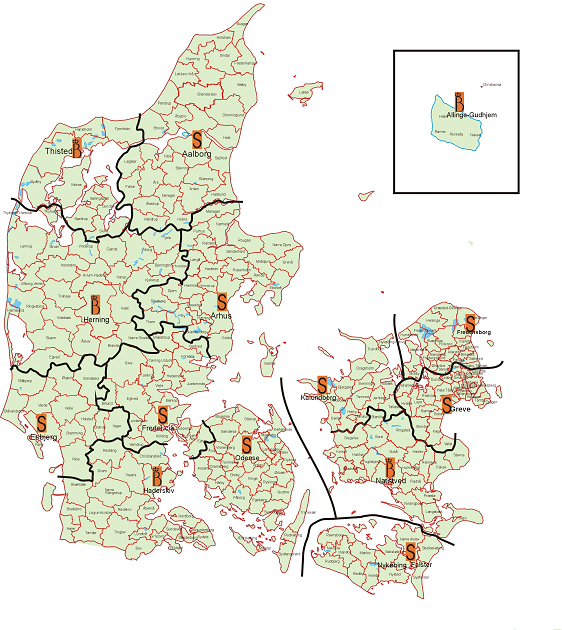 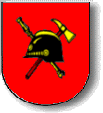 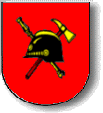 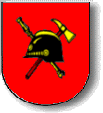 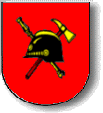 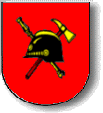 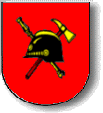 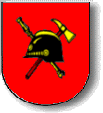 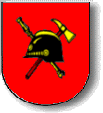 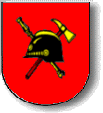 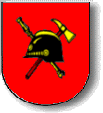 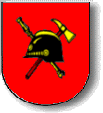 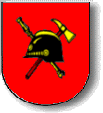 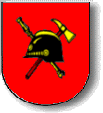 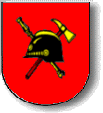 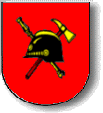 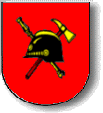 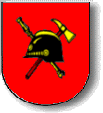 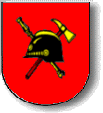 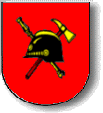 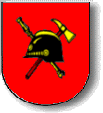 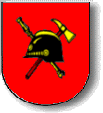 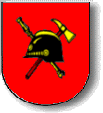 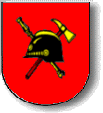 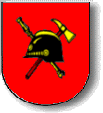 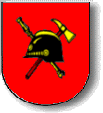 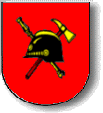 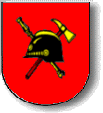 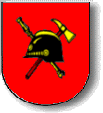 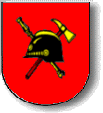 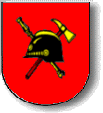 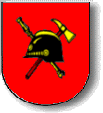 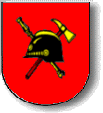 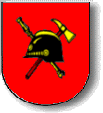 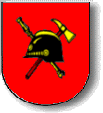 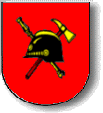 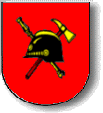 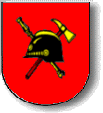 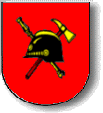 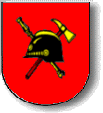 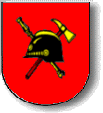 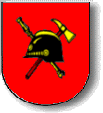 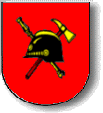 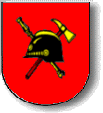 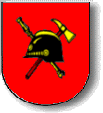 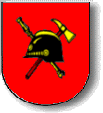 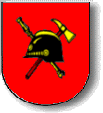 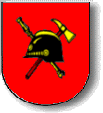 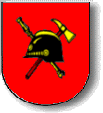 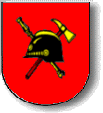 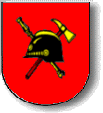 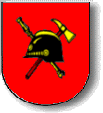 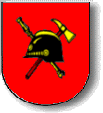 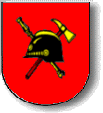 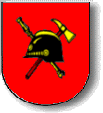 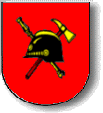 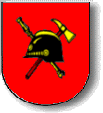 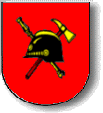 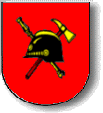 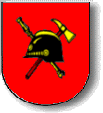 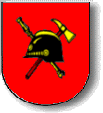 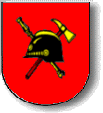 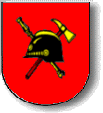 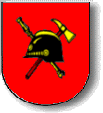 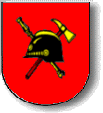 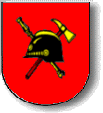 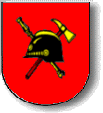 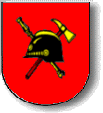 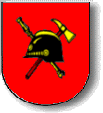 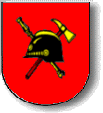 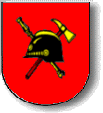 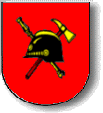 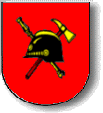 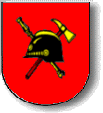 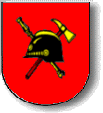 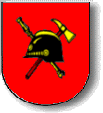 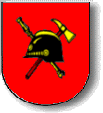 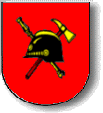 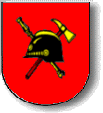 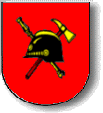 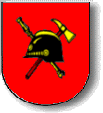 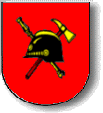 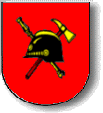 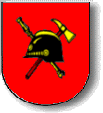 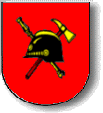 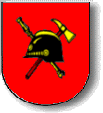 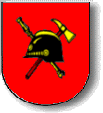 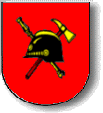 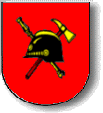 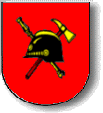 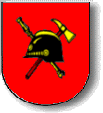 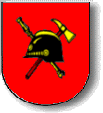 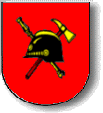 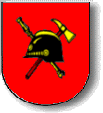 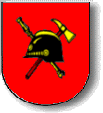 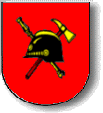 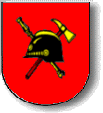 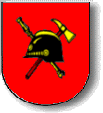 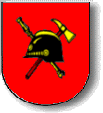 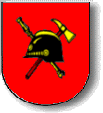 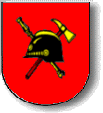 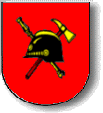 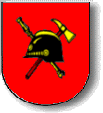 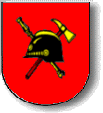 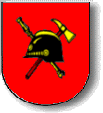 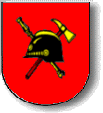 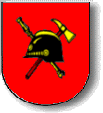 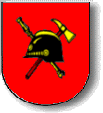 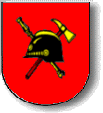 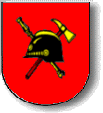 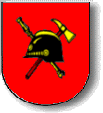 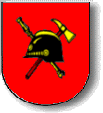 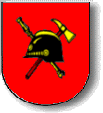 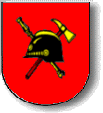 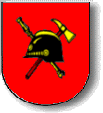 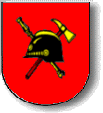 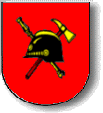 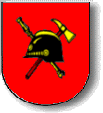 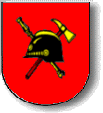 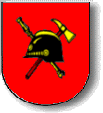 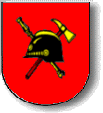 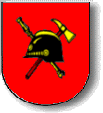 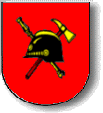 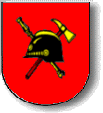 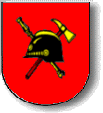 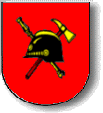 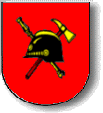 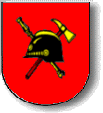 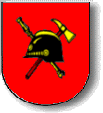 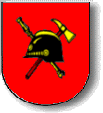 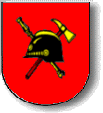 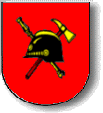 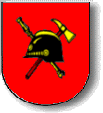 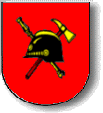 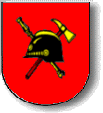 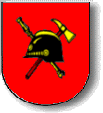 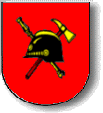 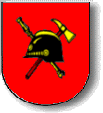 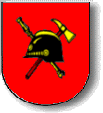 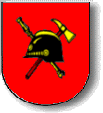 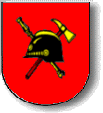 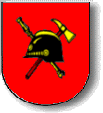 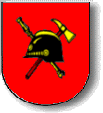 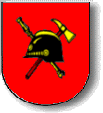 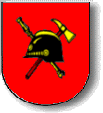 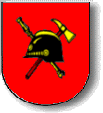 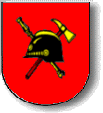 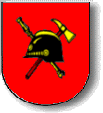 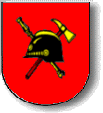 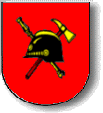 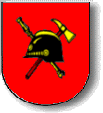 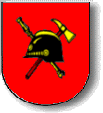 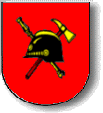 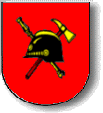 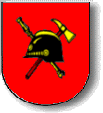 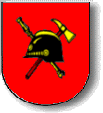 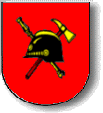 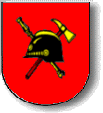 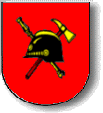 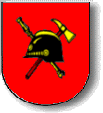 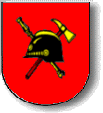 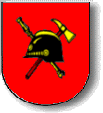 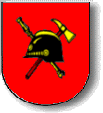 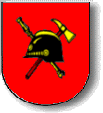 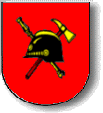 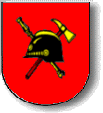 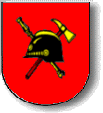 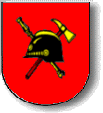 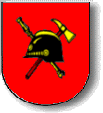 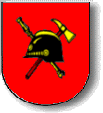 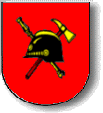 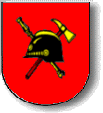 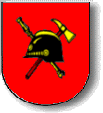 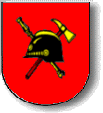 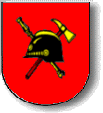 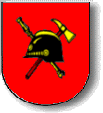 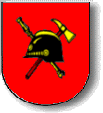 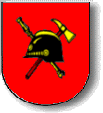 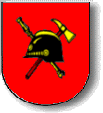 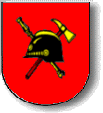 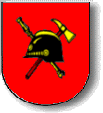 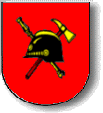 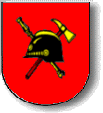 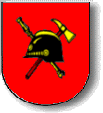 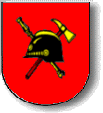 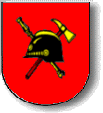 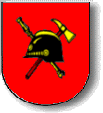 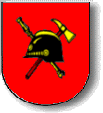 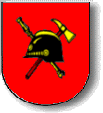 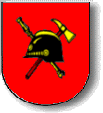 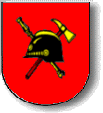 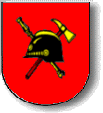 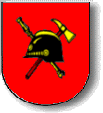 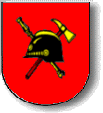 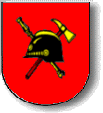 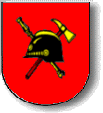 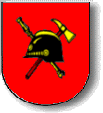 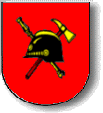 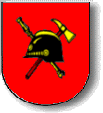 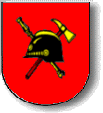 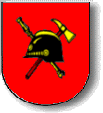 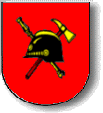 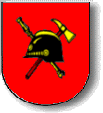 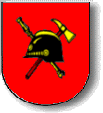 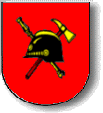 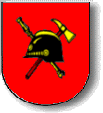 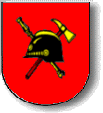 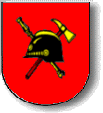 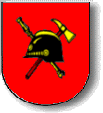 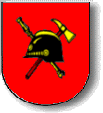 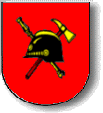 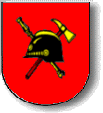 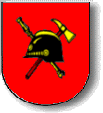 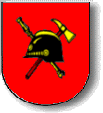 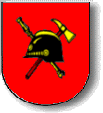 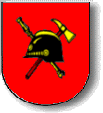 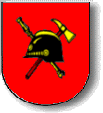 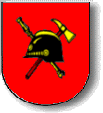 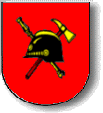 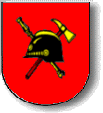 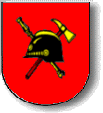 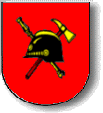 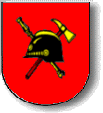 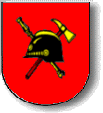 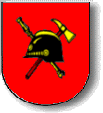 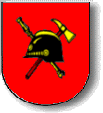 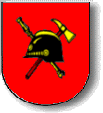 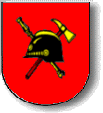 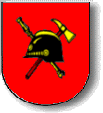 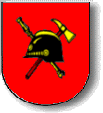 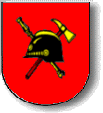 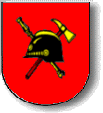 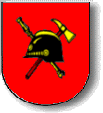 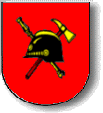 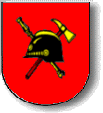 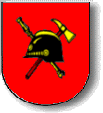 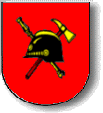 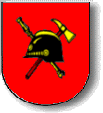 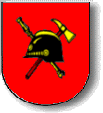 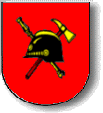 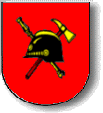 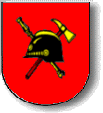 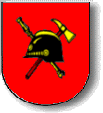 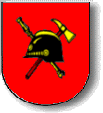 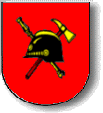 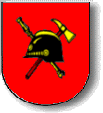 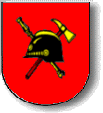 Level 1 – Kommunale Feuerwehren
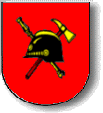 Die Kommunen sind verantwortlich für:
Bereitschaftsplanung
Abwehrender Brandschutz
Einsatzleitung (HA)
Vorbeugender Brandschutz
Wasserversorgung (Hydrantennetz)
Bedarfsplanung (alle 4 Jahre)
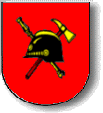 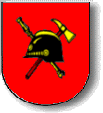 Side 15
[Speaker Notes: The municipality is responsible for ensuring the citizens a level 1 fire & rescue service.

The municipality is free to chose a method of ensuring this:
- Hire a private contractor
- Build up an own fire-service
Enter into an agreement with a neighbouring municipality or DEMA


Redningsberedskabets opgave
• Dimensioneringen af det kommunale redningsberedskab skal baseres på en identifikation og
analyse af lokale risici (risikoprofil).
• På grundlag af risikoprofilen fastlægger kommunalbestyrelsen et serviceniveau for redningsberedskabet.
• Kommunens risikoprofi l, serviceniveau, organisation, virksomhed, dimensionering og materiel
skal beskrives i en plan for redningsberedskabet, som skal indgå i den samlede plan for kommunens
beredskab.
• Inden planen vedtages af kommunalbestyrelsen, skal den indsendes til Beredskabsstyrelsen, som
skal komme med en vurdering af, om det kommunale redningsberedskab kan yde en forsvarlig
indsats.
• Planen skal revideres efter behov, dog mindst én gang i hver kommunal valgperiode

Førsteudrykningen
• Førsteudrykningen skal være afpasset alarmmeldingen
• Førsteudrykningen skal være bemandet med en holdleder og det mandskab, der kræves for at
betjene materiellet.
• Førsteudrykningen skal afgå senest 5 minutter efter alarmcentralens afgivelse af alarmen.
Den tekniske ledelse på skadestedet
• En holdleder med de fornødne uddannelsesmæssige kvalifi kationer kan varetage den tekniske
ledelse på skadestedet.
• Holdlederen skal tilkalde en indsatsleder, hvis holdlederen vurderer, at der er behov herfor.]
Rettungsdienst
Aufgaben der Regionen
Notarzthubschrauber
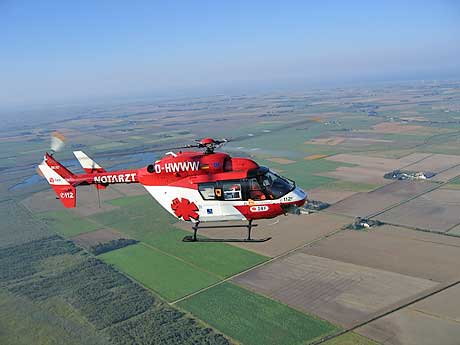 Notarzt oder Paramediziner
Rettungswagen
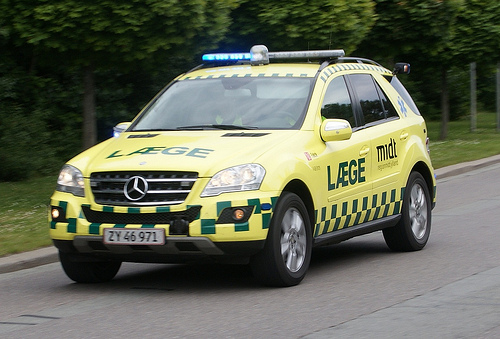 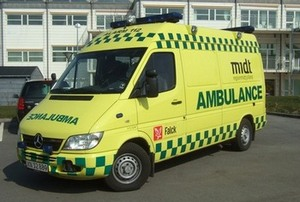 18.01.2012
16
Rettungsdienst
Leitungsebene:
Koordinierende Læge for masseskader
Einsatzleiter Ambulance 
(Ambulancebehandler med spec. Qualifikation)
Fahrzeugbesetzung:
Rettungswagen (1 A.Behandler + 1 A. Assistent)
Notarzt- oder Paramedizinerfahrzeug ( 1 A. Behandler + 1 Notarzt o./ 1 Paramediziner)
Notarzthelikopter ( 1 A. Behandler + 1 Notarzt)
18.01.2012
17
Seenotrettung
Der Staat ist verantwortlich für die Seenotrettung. 
Koordiniert durch SOK in Aarhus. Die Rettungsschiffe kommen vom Farvandsvaesent (21 Stationen) oder der dänischen Marine. Die Helikopter kommen von der Luftwaffe oder der Marine.
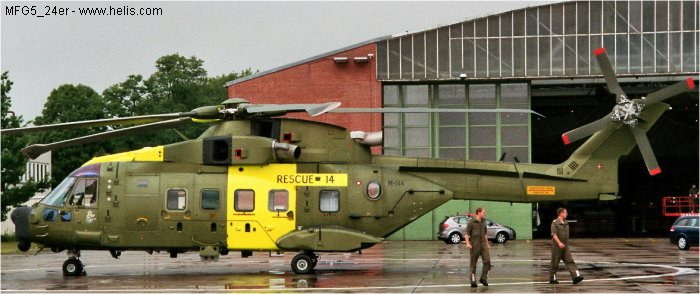 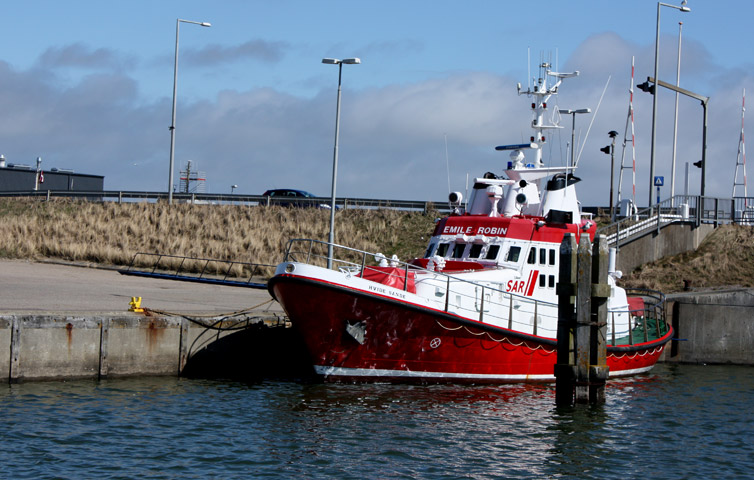 18.01.2012
18
Polizei
Es gibt nur eine staatliche Polizeibehörde. In Dänemark dürfen Schußwaffen ausschließlich von der Polizei geführt werden. Ebenso obliegt die Festnahme von Personen ausschließlich der Polizei. (Der Zoll hat z.B. keine Befugnisse)
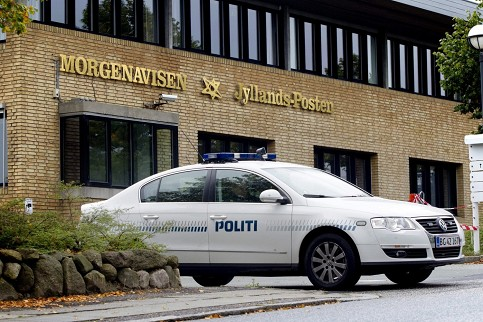 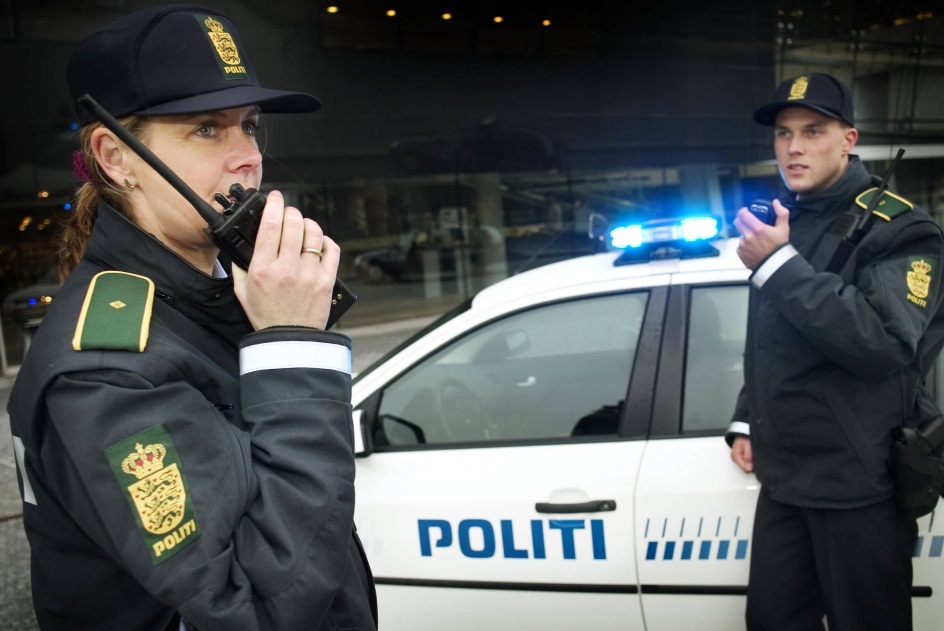 18.01.2012
19